из опыта работы по теме:
Применение дистанционных
 образовательных
технологий в начальной школе
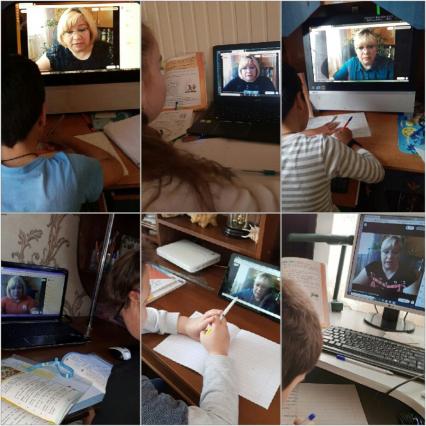 Белеенко 
елена ивановна
Учитель высшей категории

МБОУ СОШ № 1 ст.Архонская
2021г.
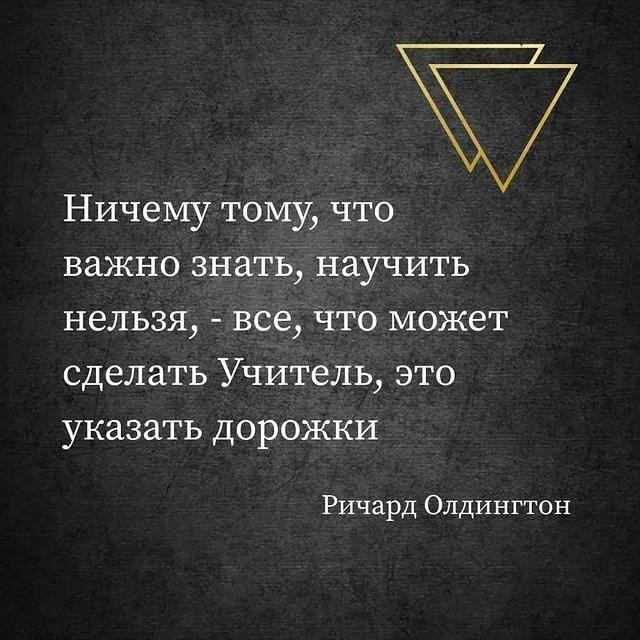 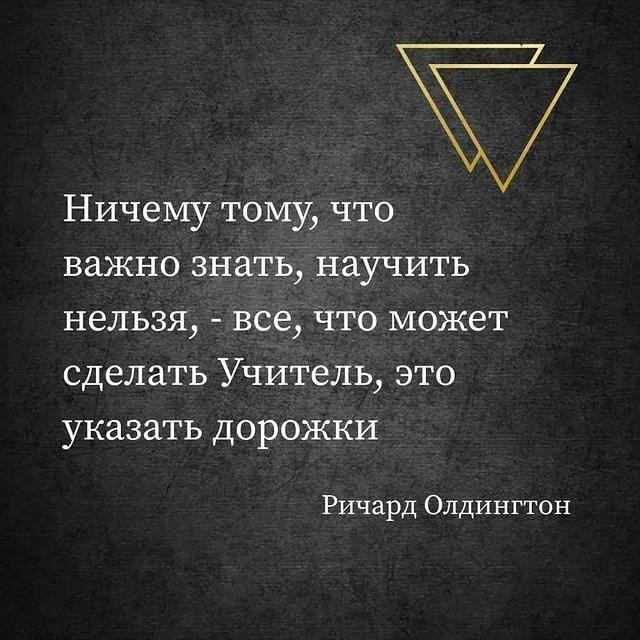 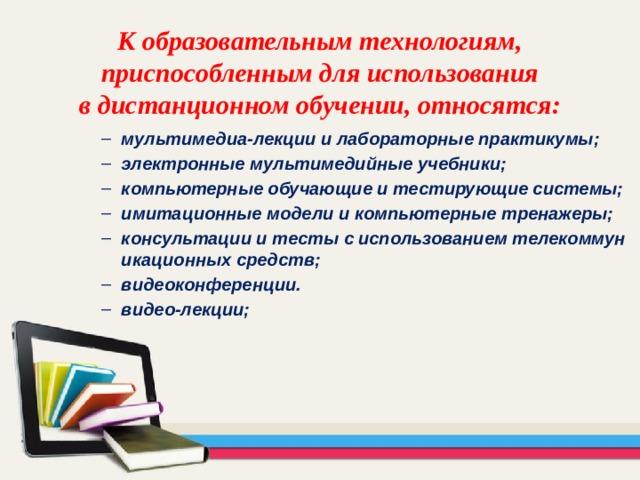 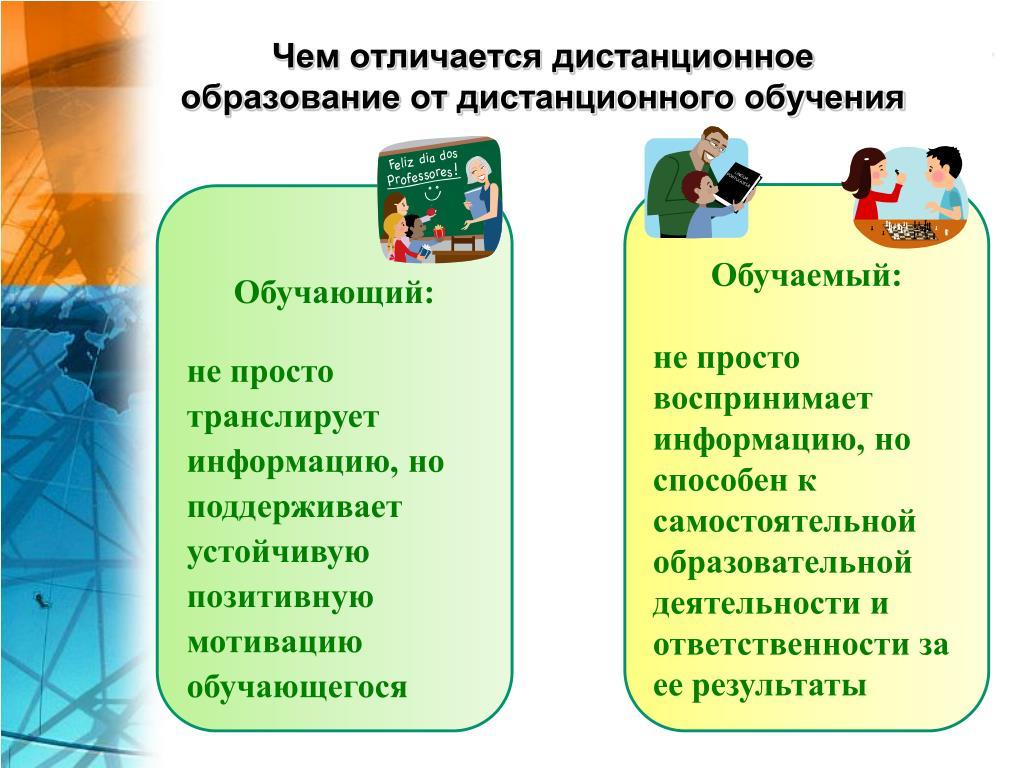 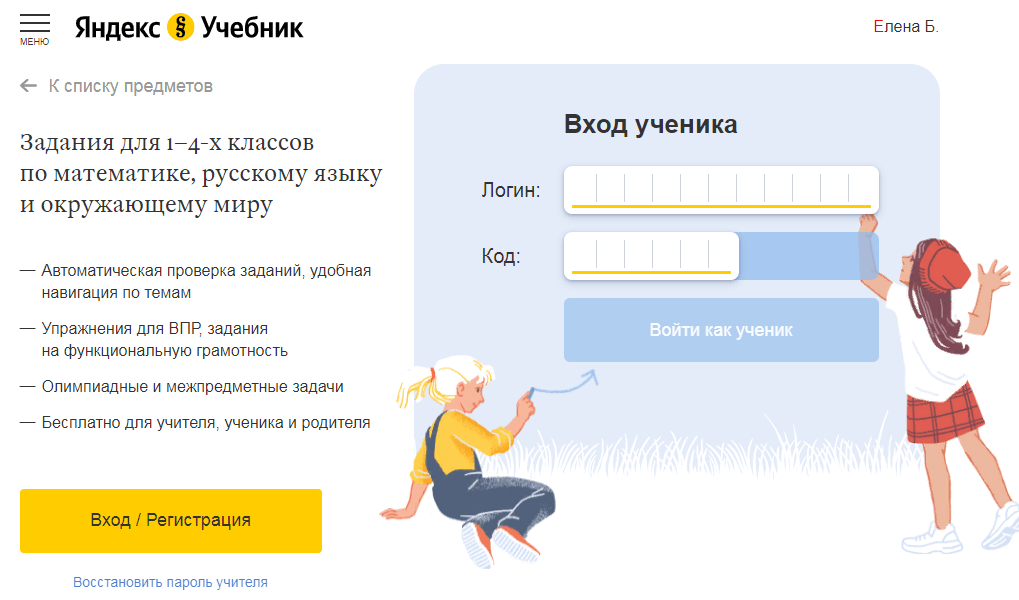 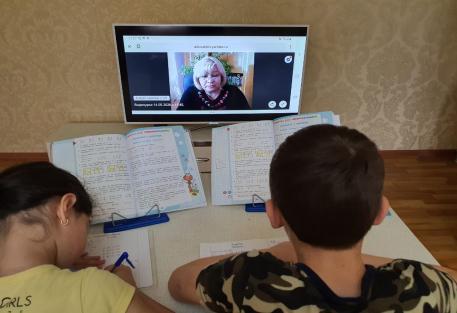 Почему  ученикам  нравится  заниматься
                                в Яндекс  Учебнике
Легкий способ учиться
Современные дети сейчас растут в мире гаджетов. В цифровом мире они чувствуют себя как рыба в воде. Поэтому с Яндекс.Учебником им легко и интересно.
Подсказки и право на ошибку
Наводящие подсказки и возможность решить задачу с нескольких попыток помогают ученику увидеть свои ошибки, сформировать внутреннюю, а не внешнюю мотивацию к изучению предмета. Понимание важнее отметок!!!
Современные темы, интересные задания
Яндекс.Учебник помогает учителю говорить с  УЧАЩИМИСЯ  на одном языке: в заданиях есть дроны и герои мультфильмов, тематические хорошие иллюстрации. Тексты написаны в современной стилистике
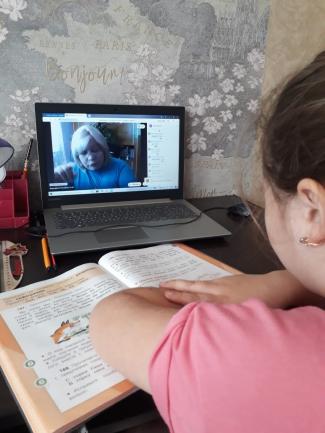 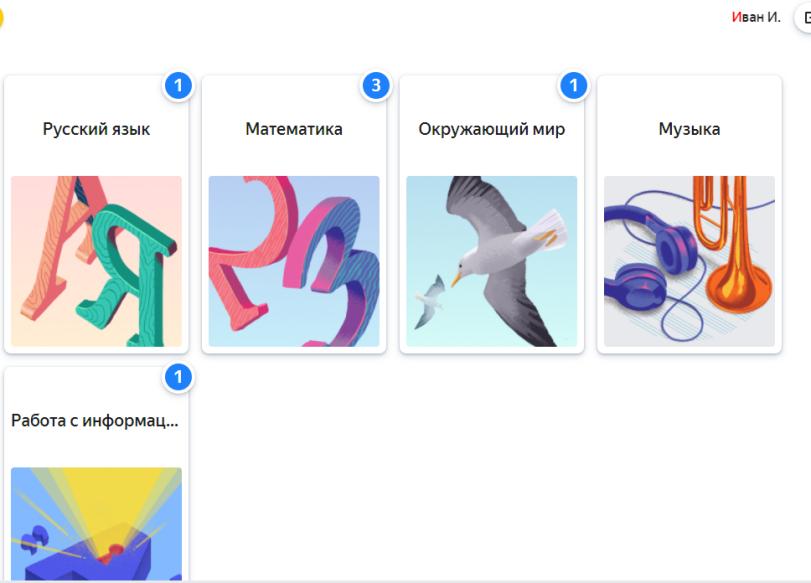 Формат использования 
Яндекс Учебника
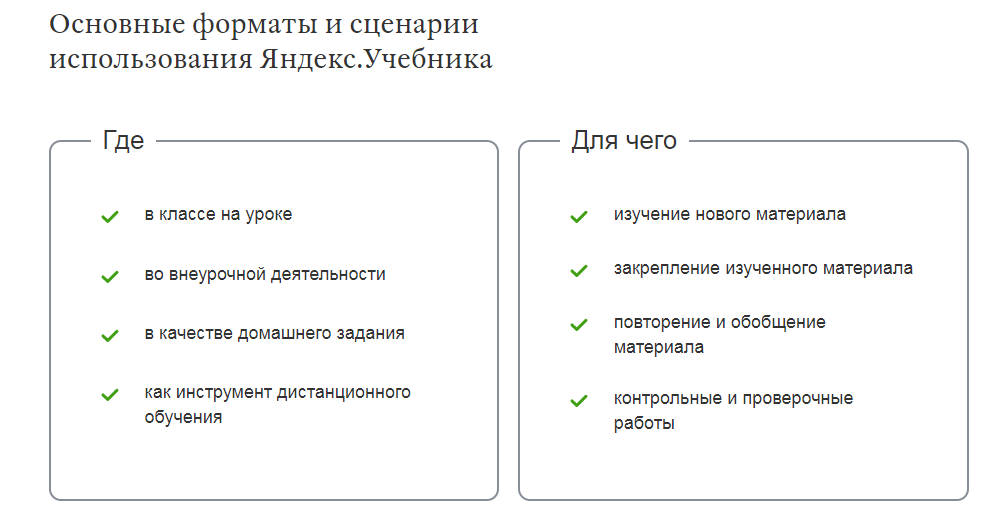 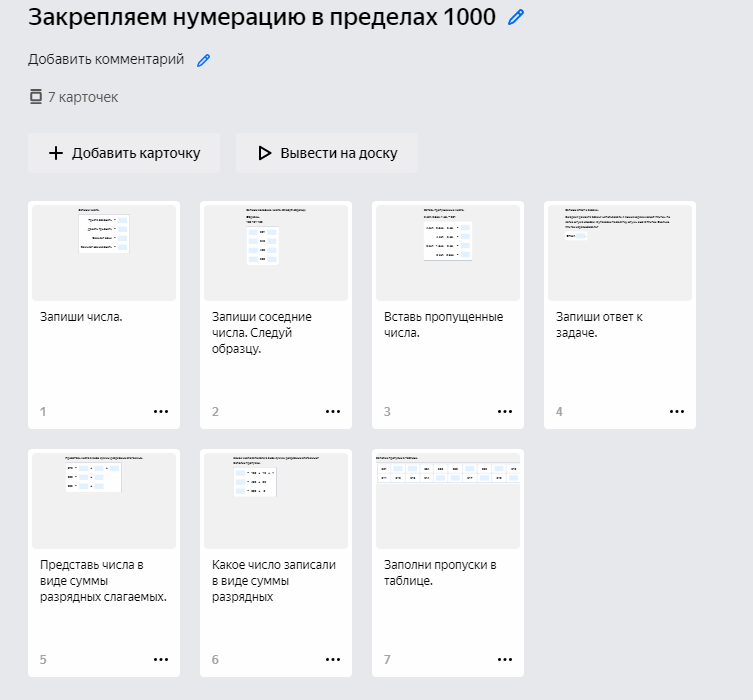 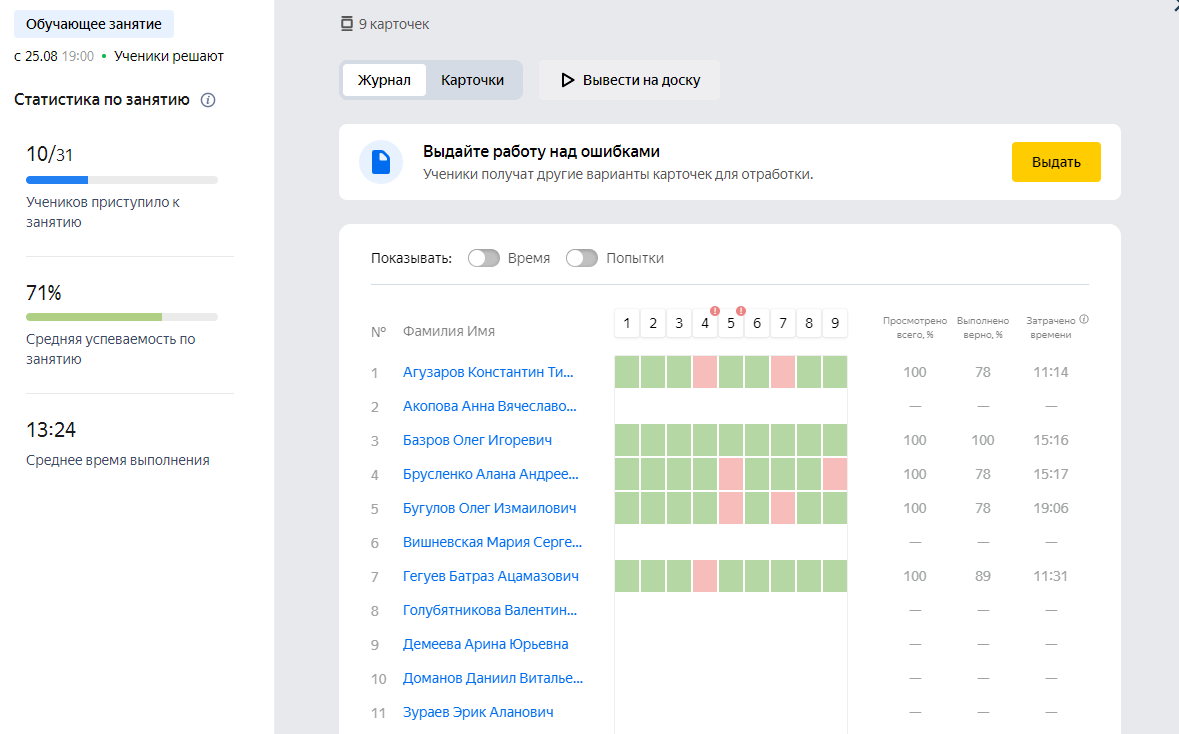 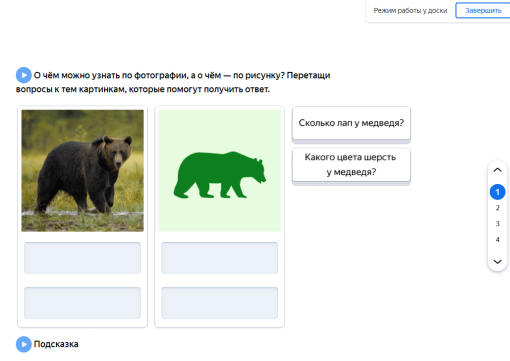 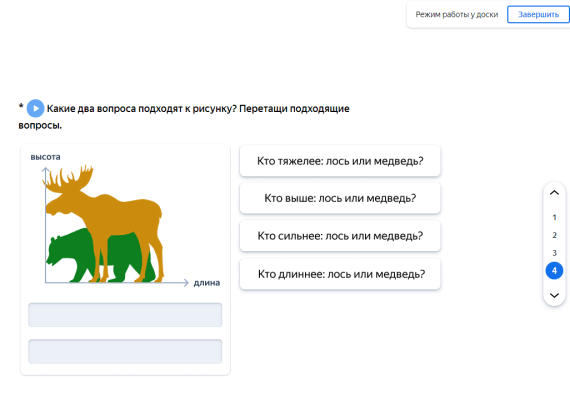 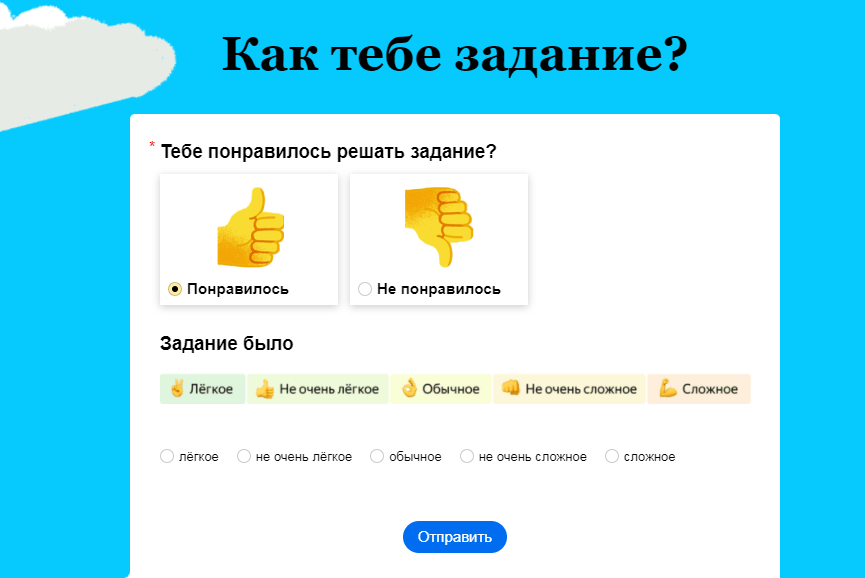 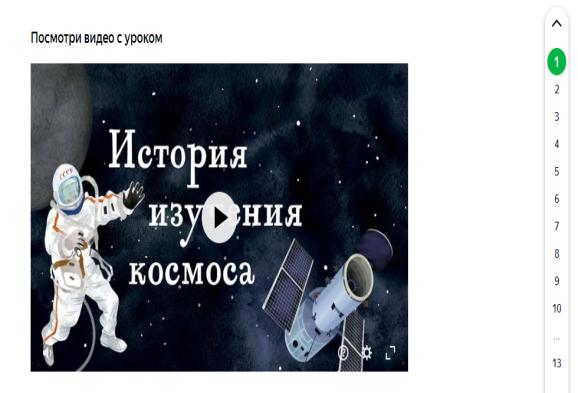 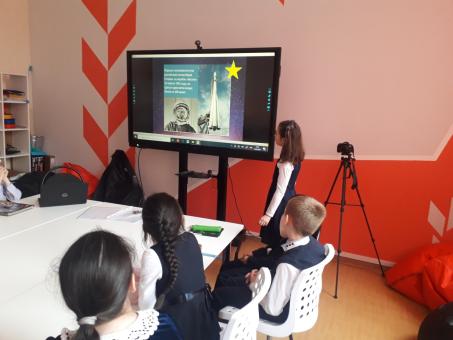 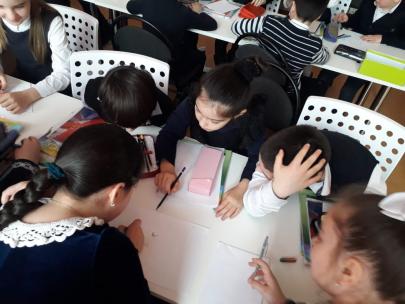 Интерактивное обучение – это диалоговое обучение, строящееся на линиях:
«ученик – ученик»
«ученик – группа учащихся»;
Курс : работа с информацией
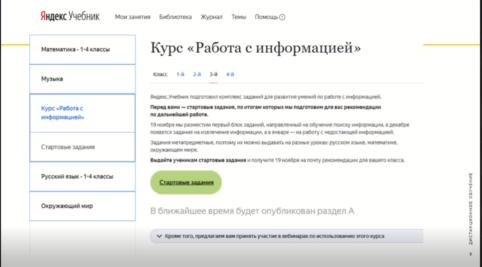 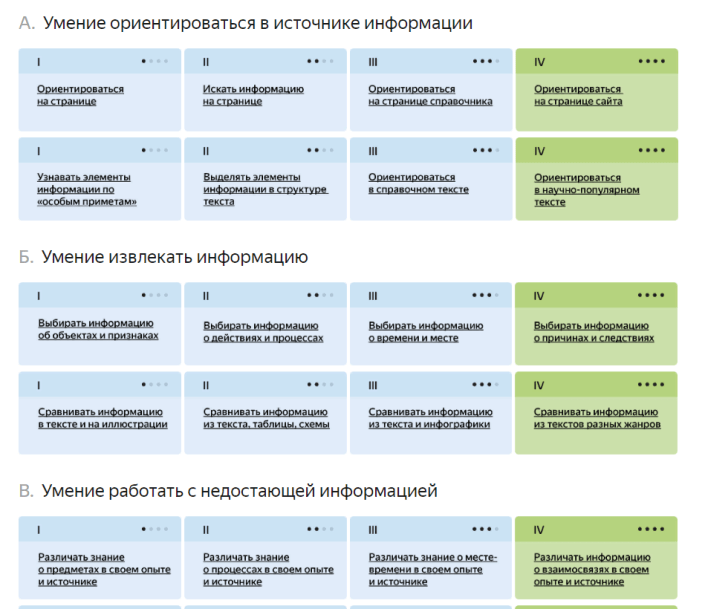 Веб -сервис
Использование
http://learningapps.org/
spiderscribe.net/
Конструктор тестов«Оnline Тest Рad»
«Учи.ру»
Решу ВПР
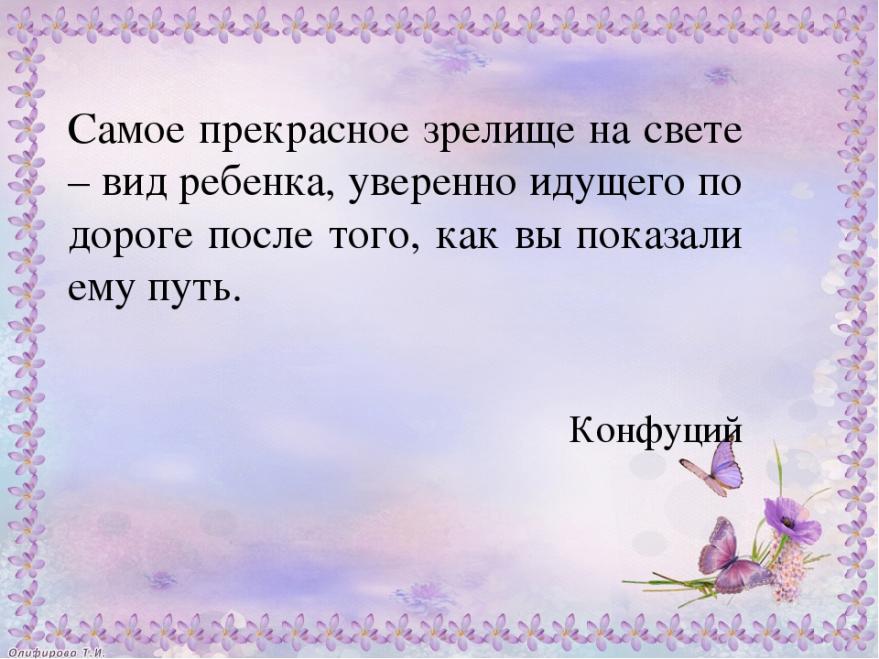 Спасибо за внимание
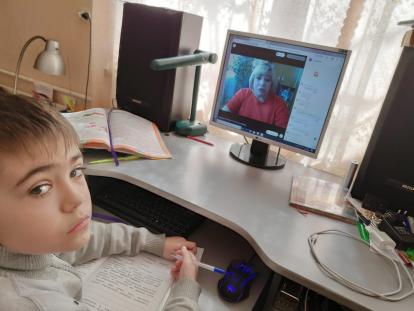 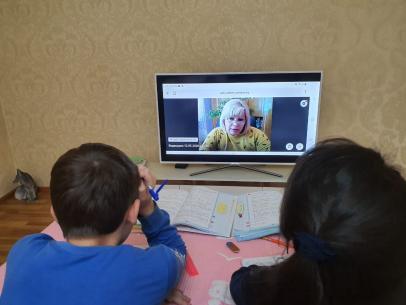 Пусть учебный процесс будет 
в радость для всех